CCE  measurements on ATL17LS ministrip sensors  in Ljubljana –comparison  with R0, thin and thick active regions- preliminary results!!!
Sensors irradiated at TRIGA reactor in Ljubljana, 1 Mev equivalent fluences 1014, 5 1014, 1015, 2 1015 cm-2
measurements at T = -20C
standard cuts – seed 3.5 σ, neighbour 1.5 σ
“narrow” collimation
“narrow “ clusters 
thin and thick sensors (nominal active thickness 240 μm and 290 μm) with same fluence  measured on the same Alibava board
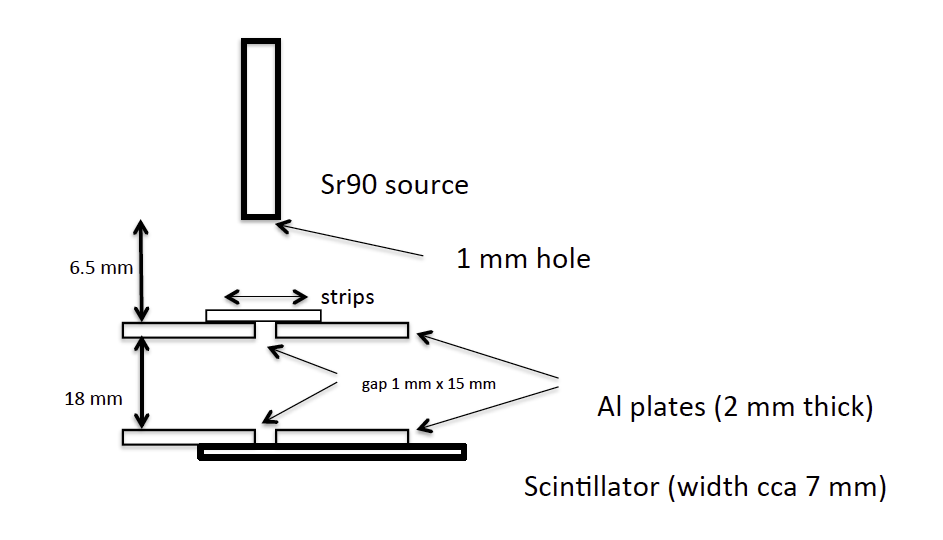 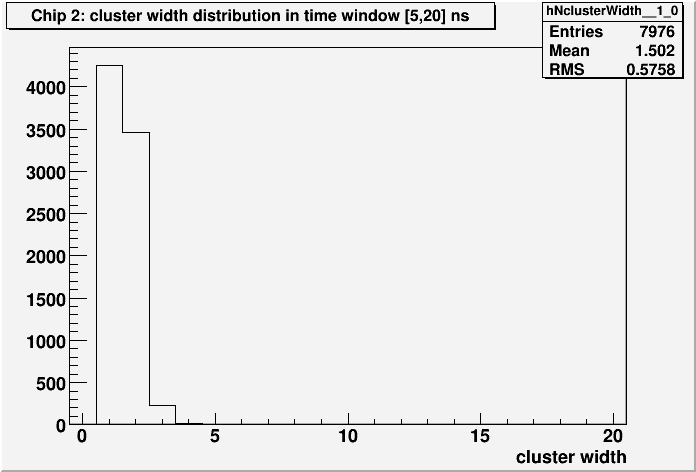 Cluster width 300 V,  neutrons 5 1014 cm-2
Fluence 1014 ncm-2
R0 fluence = 0
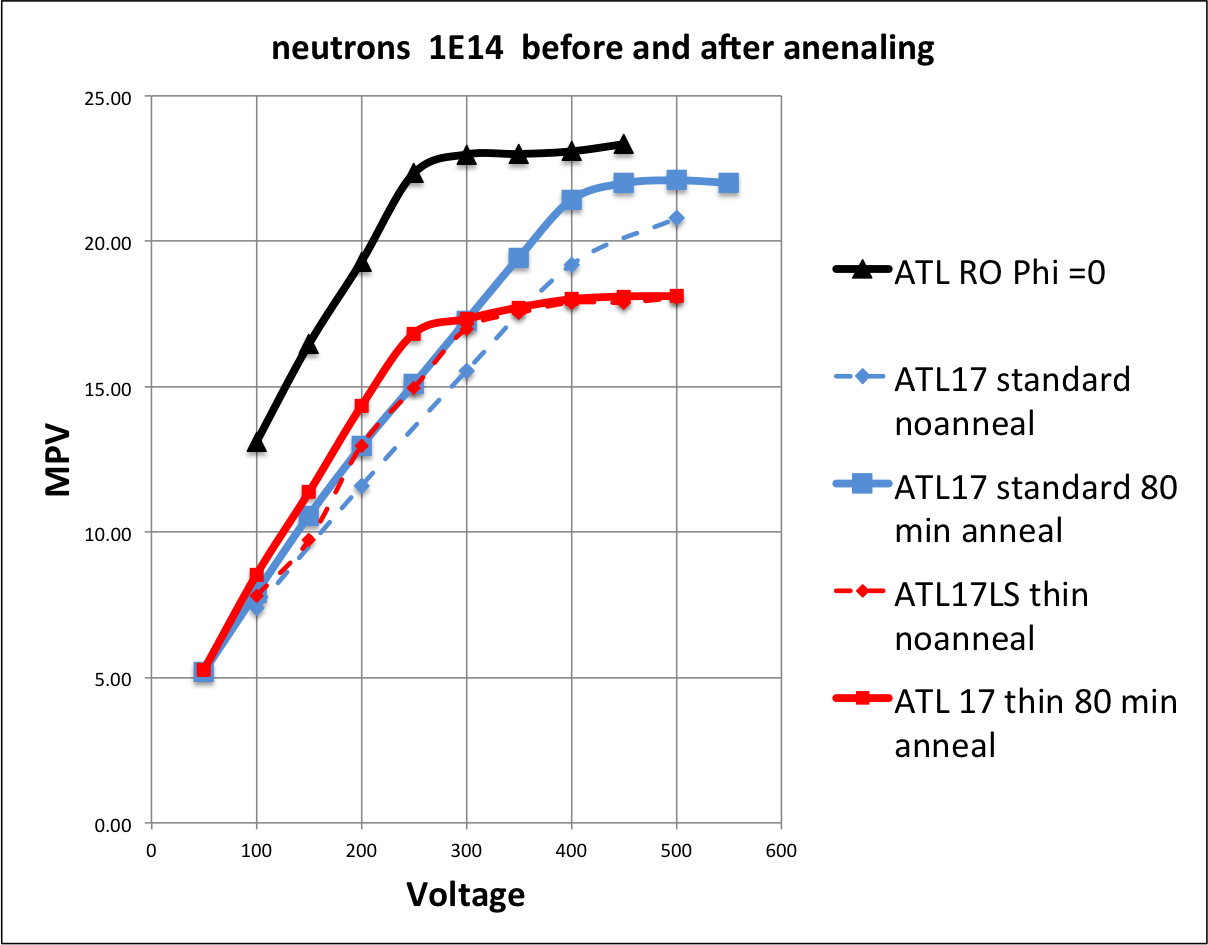 Fluence   5 1014 cm-2
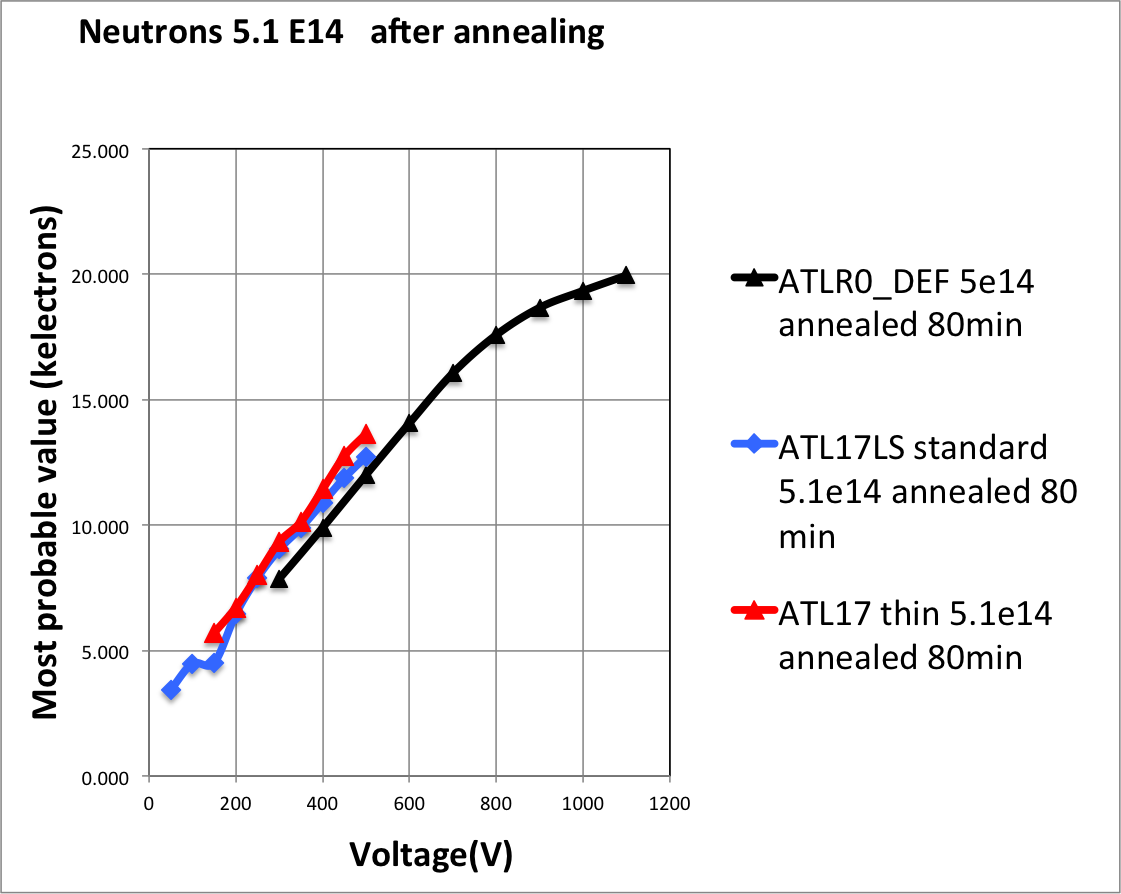 Voltage on ATL17LS limited by breakdown on supporting board
Fluence 1015ncm-2
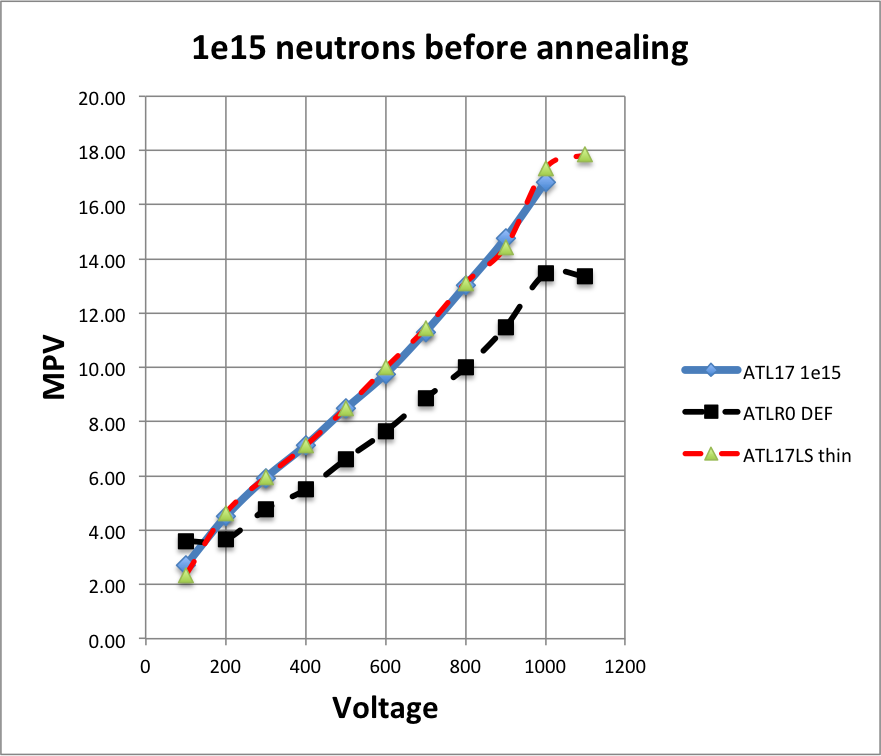 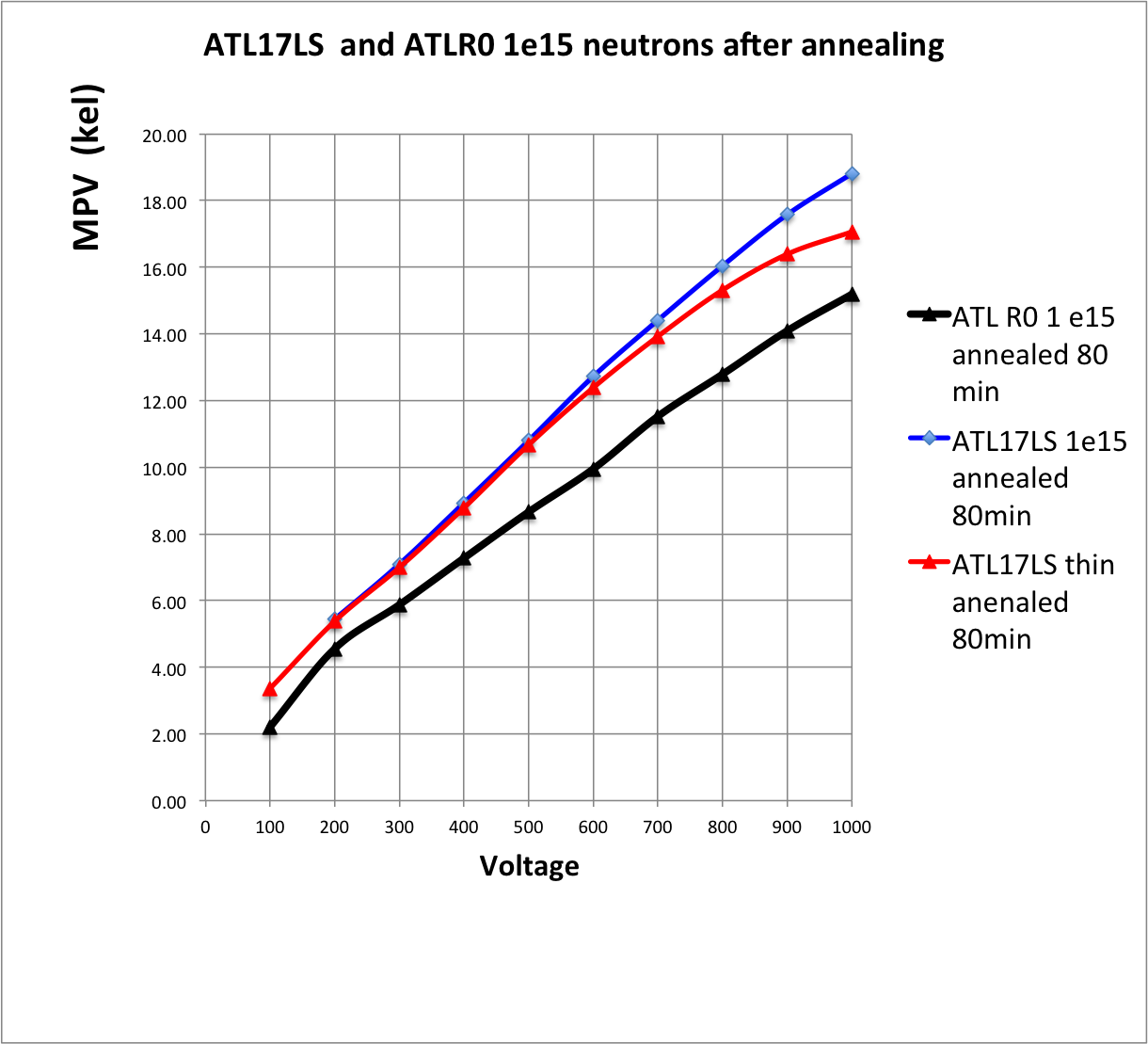 RO has higher leakage current – higher fluence ?
Fluence 2 1015 ncm-2
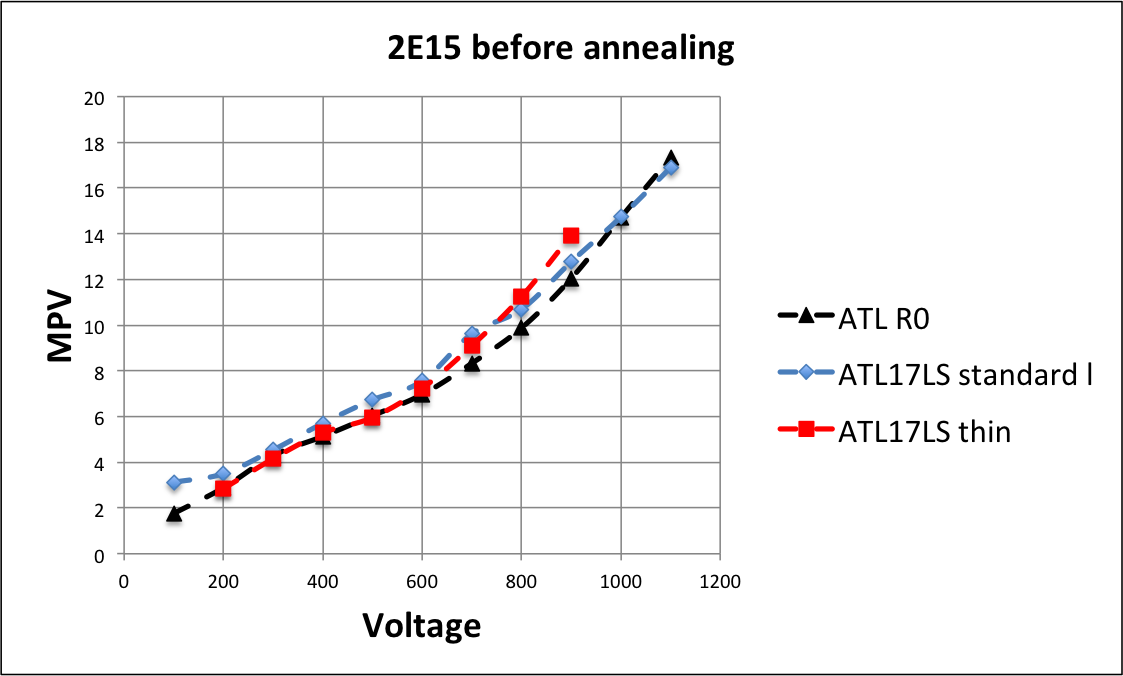 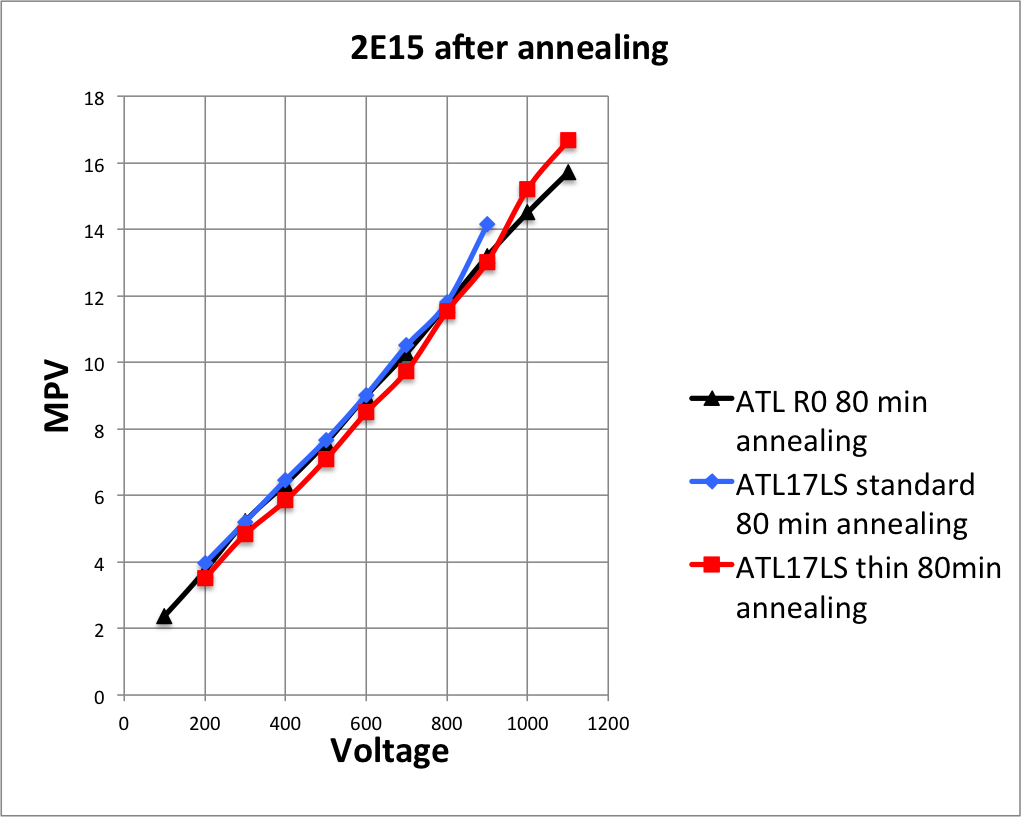 Conclusions
ATL17LS and R0 have same  CCE within the measurement uncertainty
discrepancy at  1015cm-2not clearly understood, different fluences?
thin and thick sensors have very similar CCE after irradiation to 5 1014 cm-2 and more
thin sensor  has smaller signal at the low fluence compared to standard  – as expected for 240 μm  thick active region